SYNDROME DE DYSFONCTION
(DYSKINÉSIE)DES CORDES VOCALES
DYSKINÉSIE LARYNGÉE ÉPISODIQUE
MOUVEMENT PARADOXAL
DES CORDES VOCALES
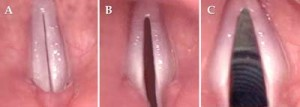 XIIème Congrès de l’Association Franco-Algérienne de Pneumologie 
CONSTANTINE 28-29 Mai 2016
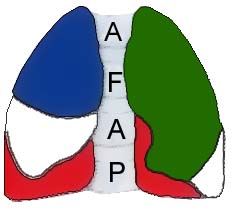 C. KRESPINE
❑ DÉFINITION *
* Ibrahim W.H. et al. Postgraduate Med J 2007; 83; 97: 164 172
😡 Mouvements     d’adduction    des cordes vocales au passage de l’air
 (fermeture à l’inspiration)
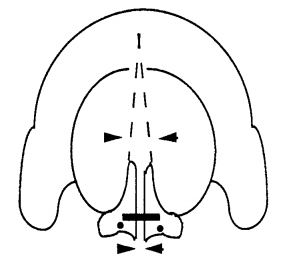 ↹ obstacle au passage de l’air    INSPIRÉ
❑ QUAND ÉVOQUER LE DIAGNOSTIC
↹ DYSPNÉE À PRÉDOMINANCE LARYNGÉE
👠  PRÉDOMINANCE FÉMININE 
	– FEMMES SEULES ENTRE 20- 40 ANS
☞ ADOLESCENTS – ADULTES JEUNES
PLAINTES
✷ GORGE SERRÉE – MODIFICATION DE LA VOIX
☛ DIFFICULTÉ À L’INSPIRATION
✷ CRISES DE DYSPNÉE AIGUÊ OU MIXTE:
	 ☛  LE JOUR
	 ☛  À DÉBUT ET FIN BRUSQUE
	 ☛  RÉCIDIVANTES  PLUSIEURS CRISES PAR AN
CLINIQUE
❑ PARTICULARITÉS AU MOMENT DE LA CRISE
➤ allure    INSPIRATOIRE      OU MIXTE
➤ possibilité d’apnées volontaires malgré la dyspnée, les sifflements et la dysphonie
😡 DYSPNÉE PARTICULIÈRE
➤ pas d’aggravation de la dyspnée par la toux et le halètement
➤ amélioration des symptômes quand l’attention est détournée
➤ Cyanose – Hypoxie – Arrêts respiratoires:
EXCEPTIONNELS
😡 EXAMEN CLINIQUE
➤ SIFFLEMENTS  INSPIRATOIRES    ➸ LARYNGÉS

	➸ TRANSMISSION THORACIQUE POSSIBLE
➤ AUCUN EFFET VOIRE AGGRAVATION POSSIBLE PAR LES BÊTA-AGONISTES
❑ LE DIAGNOSTIC PEUT ÊTRE DÉJÀ ENVISAGÉ  SUR
❐ Épaississements péribronchiques

❐ Distension pulmonaire
☝ Absence des signes radiologiques fréquents dans l’asthme
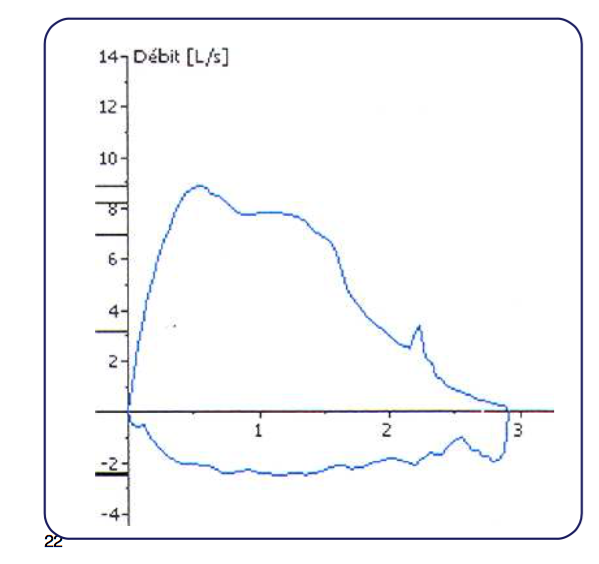 ➢ aspect en cloche de la courbe expiratoire
☝ Aspect normal de la PTG
☞ ou anomalie de la courbe Débit/Volume (♒ 50% des cas)
➢ aspect tronqué et en dent de scie de la courbe inspiratoire
☝ Test de provocation à l’exercice ou à la Métacholine
✷ peut entrainer une crise ou une anomalie de la courbe débit/volume
  ◎ peut être négatif
* Garcia G. in: http://www.sp2a.fr/pdf/CFP2A-2012/hyperventilation.pdf
❑ LE DIAGNOSTIC: LORS (VOIRE EN DEHORS) DES CRISES
😃 Il est affirmé par la visualisation du mouvement paradoxal des cordes vocales à l’examen pharyngé
↪︎↪ NASOFIBROSCOPIE PLUS FACILE À EXÉCUTER ET MIEUX TOLÉRÉE
☝ critères diagnostiques
*
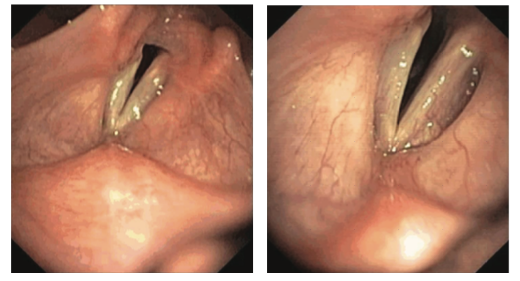 ✖ Obstacle au passage de l’air
* Campainha S. et al. Case Report Pneumol 2012; ID525493
❒ Cordes vocales normales (pas de processus néoplasique) mais:
     😡 mouvements d’adduction des cordes vocales à l’inspiration
       ➼ maintien d’une ouverture de la région glottique postérieure 
       ☞ l’adduction peut se prolonger à l’expiration
      ☆ mouvements d’adduction des cordes vocales normaux à la toux
(élimine une possible paralysie des cordes vocales)
➢ LA DOULEUR
➢ UN REFLEXE NAUSÉEUX
➢ AU STRESS
☝ causes d’erreur
❒ fermeture secondaire à
☝ INTÉRÊT D’UNE ANESTHÉSIE LOCALE NASALE SOIGNEUSE
PROCÉDURE DE L’ENDOSCOPIE
(RHINOLARYNGOSCOPIE OU BRONCHOFIBROSCOPIE)
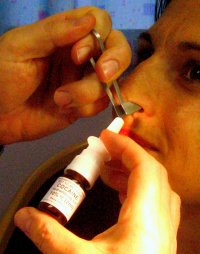 ☝ Administrer 3 ml d’Épinéphrine à 1% (2 pulvérisations)
☝ Administrer 3 ml de Lidocaïne aqueuse à 4%
        ↳ attendre 2-3 minutes (MONTRE EN MAIN)
☝ Répéter si l’anesthésie n’apparaît pas satisfaisante
❶ PRÉPARATION NASALE
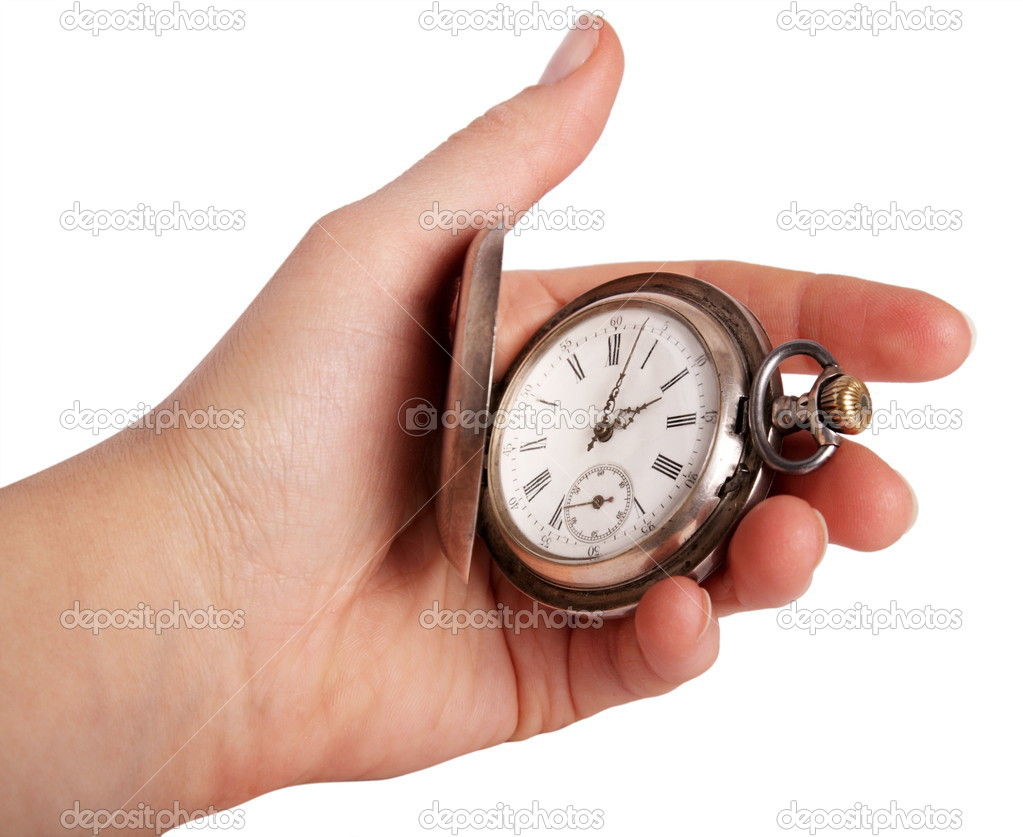 ❷ METTRE L’ENDOSCOPE À HAUTEUR DU MILIEU DE
              L’ÉPIGLOTTE
☞ LAISSER EN PLACE 2 MINUTES
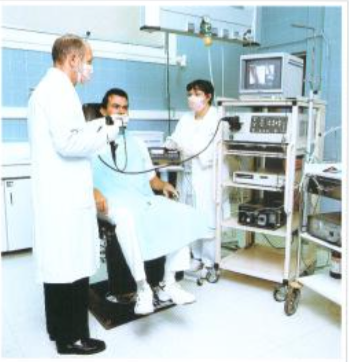 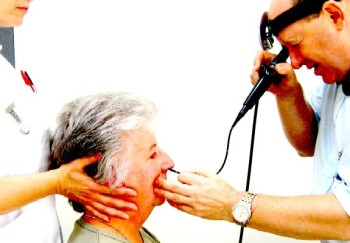 ❸ OBSERVER LES CORDES VOCALES
 EN VENTILATION CALME
 VENTILATION GORGE DÉTENDUE
 VENTILATION GORGE FERMÉE
 FAIRE REPETER À VOIX HAUTE ET À VOIX BASSE « É » et « AH-AH-AH »
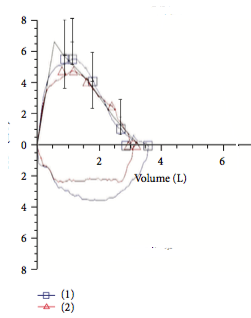 ❑ LE DIAGNOSTIC: EN DEHORS DES CRISES
D/V IExp
😊   Toutes les explorations peuvent être normales
Débit l/s
D/V Insp
➸ un argument fondamental:
	 l’absence de réponse aux traitements
😊 Tenter de reproduire une crise
☞ Test de provocation à la métacholine
☞ Test d’exercice (EFx)
☞ Utilisation de facteurs déclenchants connus
😊 Pléthysmographie
(Courbe Débit/Volume)
↹   aspect écrasé de la boucle inspiratoire
☀  mauvaise reproductibilité de la portion inspiratoire
☝︎ DIAGNOSTIC DIFFÉRENTIEL : L’ASTHME
👎 Syndrome souvent méconnu simulant un tableau d’asthme sévère mal équilibré
☞ 1ÈRE OBSERVATION EN 1974 !! *
*Patterson R. et al. Clin Allergy 1974; 4; 3:  307 310
« Munchausen's stridor: non- organic laryngeal obstruction »
👎 un asthme authentique coexiste dans environ un tiers des cas**
** Newman K.B. et al. Am J Respir Crit Care Med 1995; 152; 4:1382-1386
N= 95 patients avec Syndrome de Dysfonction des Cordes Vocales (SDCV)
👠 SDCV sans asthme: surtout des femmes
53 patients avaient également un asthme
Asthme diagnostiqué avec un retard diagnostic de 4.8 ans
☞ un asthme difficile à contrôler
☞ le plus souvent chez une femme jeune traitée de façon majeure
☞ «crises» rapidement suivie d’un DEP normal
☞ avec épisodes de dyspnées atypiques......
❊Y PENSER DEVANT
☝ LE SDCV DANS L’ASTHME *
* Taverne J et Coll. Presse Med; 2014; 43; 12P1: e393-e400
➣ n=13F – 2 H: asthme mal contrôlé + dyspnée d’effort inexpliquée VS même nombre de témoins dyspnée sans asthme
EFx et Endoscopie sus glottique avec mesure angle d’ouverture des cordes vocales (AOCV) à  différents temps de l’effort
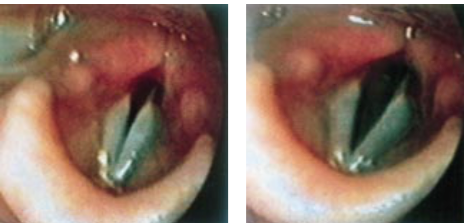 ➣ Groupe témoin: valeurs normales de l’AOCV > 49°
➣ Asthmatiques: AOCVmax au temps inspiratoire < témoins à partir de 50% de la Pmax
☹️ 4 asthmatiques (26%)  souffrant de SDCV avaient un AOCV au pic de l’effort < 49°
☝ Mesure de l’AOCV = nouvelle approche simplifiée de l’exploration
             diagnostique  de la DCV
☝ Prévalence importante de la DCV à l’exercice (26%) chez les 	asthmatiques non   contrôlés +++
☝ La DCV sous diagnostiquée est probablement un facteur aggravant 	important de l’asthme
☝ DCV fait partie des facteurs d’aggravation de l’asthme +++
CONCLUSIONS
☝ ORIENTATION DIAGNOSTIQUE: LE SDCV DOIT ÊTRE SUSPECTÉ DANS L’ASTHME DEVANT:
❶ LES ASPECTS ATYPIQUES DE « L’ASTHME »
☞ PAS D’EXPECTORATION
☞ PRÉDOMINANCE INSPIRATOIRE +++
☞ PAS D’HRB ( AUCUNE RÉPONSE)
	 ➣  AUX BÊTA-2 ADRÉNERGIQUES
	 ➣  À LA MÉTACHOLINE
☞ PAS D’AMÉLIORATION CLINIQUE PAR BÊTA-2
❷ AGGRAVATION INEXPLIQUÉE D’UN ASTHME
A: courbe débit/volume avec flux inspiratoire normal
*
A
B
A
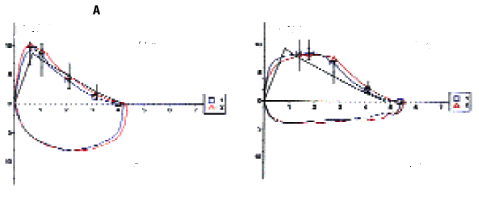 D: l/s
D/V Exp
B: courbe débit/volume avec flux inspiratoire diminué
D/V Exp
D: l/s
❸ PTG EN FAVEUR D’UNE OBSTRUCTION INSPIRATOIRE *
D/V Insp
* d’après Taramarcaz P. et Coll. Rev Med Suisse 2004; 2471
D/V Insp
❹ ABSENCE DE RÉPONSE À UN TRAITEMENT OPTIMAL DE L’ASTHME
☝ AUTRES DIAGNOSTICS À ÉLIMINER
◎ Œdème Angioneurotique Héréditaire 
☞ dosage C1inh – C3 – C4
❒  IATROGÈNE:
           😡 Inhibiteur de l’Enzyme de Conversion
☝ ŒDÈME LARYNGÉ RÉCIDIVANT
☞ ANGIOEDÈME
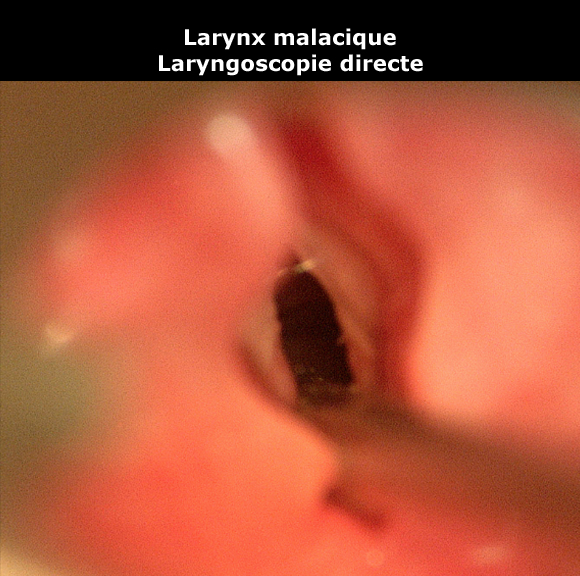 ➼ INTUBATION - TRACHÉOSTOMIE
☝ LARYNGOMALACIE
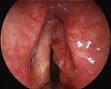 ☝ RGO
☝ CORPS ÉTRANGER TRACHÉAL OU OESOPHAGIEN
☝ LARYNGOSPASME
❒ fermeture totale sur toute la longueur des cordes vocales
☝ PARALYSIE D’UNE CORDE VOCALE
❒ confirmée lors de la phonation: « é » et « ah-ah-ah »
✛ AUTRES DIAGNOSTICS DIFFÉRENTIELS
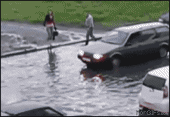 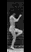 🏋 SPORTIFS DE HAUT NIVEAU
☸ BRONCHOSPASME INDUIT PAR L’EFFORT
☝ DYSPNÉE INDUITE PAR L’EXERCICE
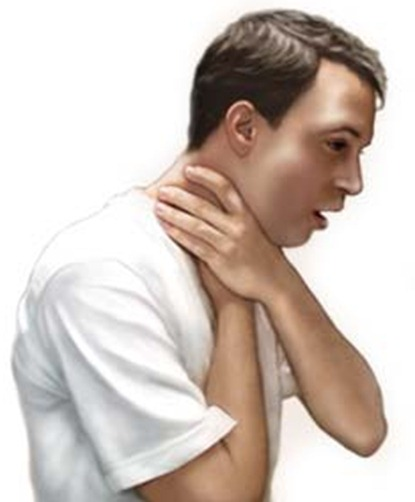 ☝SYNDROME D’ HYPERVENTILATION CHRONIQUE +++
🗣 Gazométrie artérielle en AA +++
☝ANAPHYLAXIE INDUITE PAR L’EXERCICE
☸ TRACHÉOTOMIE
☝URTICAIRE CHOLINERGIQUE
☸ BPCO
⚛ AUTRES ASSOCIATIONS DÉCRITES
☸ SAOS
⚛ ÉTIOPATHOGÉNIE
FACTEURS MÉCANIQUES
THÉORÈME DE BERNOUILLI
⚛ à la base des théories sur les vibrations des cordes vocales
☝Apparition d’une pression négative lorsqu’un courant d’air se heurte à    	un  rétrécissement
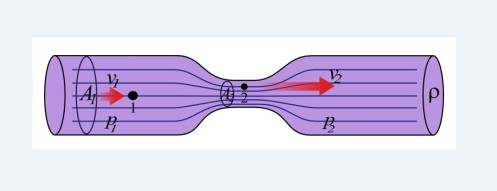 ◉ TENDANCE À LA FERMETURE DES PAROIS À CE NIVEAU
◎ À l’inspiration, malgré l’abduction des cordes vocales, le plan glottique reste la zone la plus rétrécie du larynx
augmentation du flux aérien à l’inspiration          rapprochement des cordes vocales dû à la pression négative
☞ normalement les muscles abducteurs s’y opposent
❒ leur mise en défaut (cordes vocales trop proches/volume d’air augmenté)
☹️        RAPPROCHEMENT PARADOXAL DES CORDES VOCALES
⚛ ÉTIOPATHOGÉNIE
FACTEURS NEUROLOGIQUES
⇶ DYSTONIE
⇶ DYSKINÉSIE POST NEUROLEPTIQUE
☹️ MOUVEMENTS ANORMAUX LARYNGÉS À TYPE DE
⇶   MOUVEMENTS QUASI CONSTANTS  ➸ DYSPNÉE QUASI PERMANENTE
☞ LA COMPOSANTE DYSFONCTIONNELLE NEUROLOGIQUE DE LA FERMETURE INSPIRATOIRE DES CORDES VOCALES EST PROBABLE
MAIS RESTE HYPOTHÉTIQUE
☞ PLUSIEURS FACTEURS ÉTIOLOGIQUES SONT POSSIBLES...PARFOIS ASSOCIÉS
⚛ ÉTIOPATHOGÉNIE
FACTEURS PSYCHOLOGIQUES
☹️CONVERSION HYSTÉRIQUE (1974)
PERSONNALITÉS DÉPRESSIVES/OBSESSIONELLES/PASSIVES etc...
 CHOCS ÉMOTIONNELS DANS LES ANTÉCÉDENTS
 CONTEXTE PSYCHO SOCIAL SOUVENT PERTURBÉ
 SITUATIONS INSTABLES
 CONFLITS FAMILIAUX 
ASSOCIATION À DES SÉVICES SEXUELS DANS L’ENFANCE
 ÉGALEMENT CHEZ LES ATHLÈTES: 
 PERFECTIONISME
 DÉPRESSION
 ANGOISSES
💊 LE TRAITEMENT DE FOND
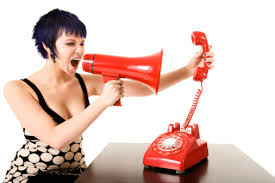 🗣 RÉÉDUCATION ORTHOPHONIQUE : PHONIATRE
✍ TRAITEMENT LE PLUS EFFICACE
✍ Informations sur le syndrome
✍ Approche comportementale de la respiration avec
       apprentissage des techniques de souffle optimisées 
                  (chanteurs professionnels)
✍ Techniques de relaxation laryngée
✍ contrôle volontaire des temps respiratoires
✍ LE PROGRAMME DE RÉÉDUCATION DOIT INCLURE
✍ MISE EN APPLICATION PROGRESSIVE DE CES APPRENTISSAGES DANS LES SITUATIONS DÉCLENCHANT LES CRISES
✌ INTÉRÊT D’UN CONTACT ÉTROIT AVEC LE PHONIATRE (pathologie méconnue)
☝en cas de facteurs psychiatriques au
           premier plan
☝ Consultation spécialisée à discuter
🗣 PRISE EN CHARGE PSYCHOLOGIQUE
💊 TRAITEMENTS MÉDICAUX
💊 ARRÊT DES TRAITEMENTS INUTILES
✤ ANXIOLYTIQUES
☞ NÉCESSITÉ D’UN DIAGNOSTIC CERTAIN ++
✤ UTILISATION D’UN MÉLANGE HÉLIUM-OXYGÈNE
↪  DENSITÉ ➔  PASSAGE DE L’AIR À TRAVERS LE RETRÉCISSEMENT GLOTTIQUE
😡 AU MOMENT DE LA CRISE
☞ AXER LA RESPIRATION SUR LE TRAVAIL DIAPHRAGMATIQUE
☞ DÉPLACEMENT DE L’EFFORT INSPIRATOIRE LOCALISÉ À LA GORGE
☞ AUTRES MÉTHODES DE RELAXATION
☞  RASSURER EN EXPLIQUANT LE MÉCANISME DE LA GÈNE
CONCLUSION
☝PATHOLOGIE SOUVENT IGNORÉE (MÉCONNUE) OU CONFONDUE AVEC UN ASTHME
☝LA RECHERCHER EN CAS D’ASTHME SÉVÈRE/NON AMÉLIORÉ PAR LE TRAITEMENT
☝LE DIAGNOSTIC SE FAIT SUR
☝ LA CLINIQUE: DYSPNÉE LARYNGÉE = INSPIRATOIRE
☝ LA PTG : ASPECT DES COURBES (applatissement de la courbe inspiratoire)
☝ ET IN FINE: SUR LA VISUALISATION ENDOSCOPIQUE DES CORDES VOCALES
☝LE TRAITEMENT REPOSE SUR
☝LA PRISE EN CHARGE DE LA DYSFONCTION DES CV: PHONIATRE
☝LE RETENTISSEMENT PSYCHOLOGIQUE DES TROUBLES SI NECESSAIRE
LE HASARD N'EST QUE LE REFLET DE NOS INSUFFISANCES DE COMPRÉHENSION DE L'INTRICATION DES LOIS FONDAMENTALES DE LA PHYSIQUE RÉGISSANT LA SURVENUE D’UN PHÉNOMÈNE OBSERVÉ DANS UN ENVIRONNEMENT DONNÉ
  S. SANCHO
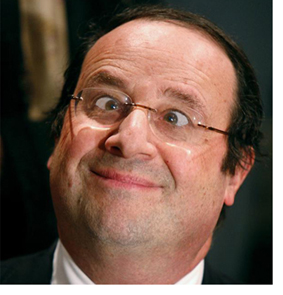 IL A BIEN RAISON
S. SANCHO
Je vous remercie de votre attention
et
de votre patience